《新学术SSCI期刊精选整合平台》使用说明
（一）登录：图书馆主页
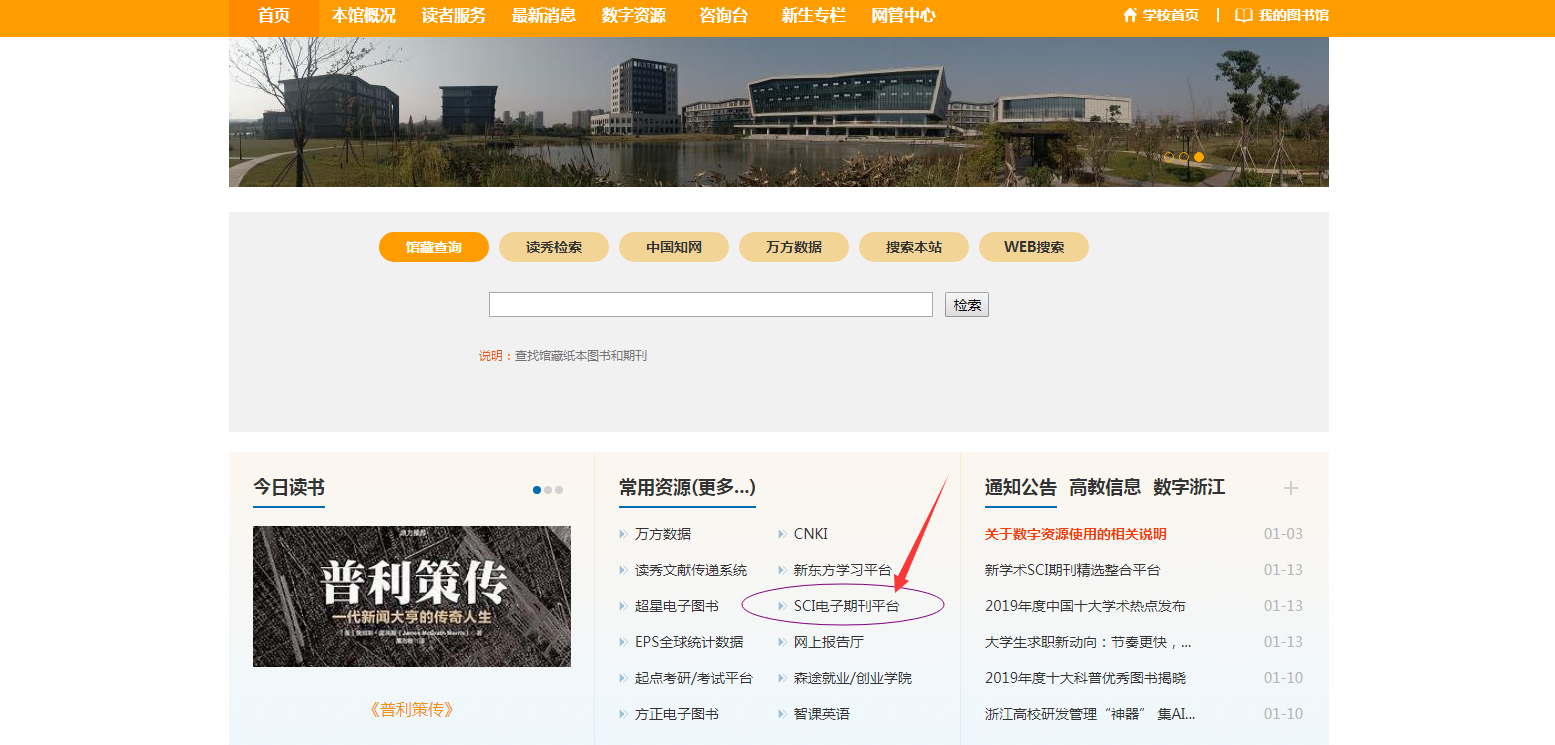 （二）进入系统
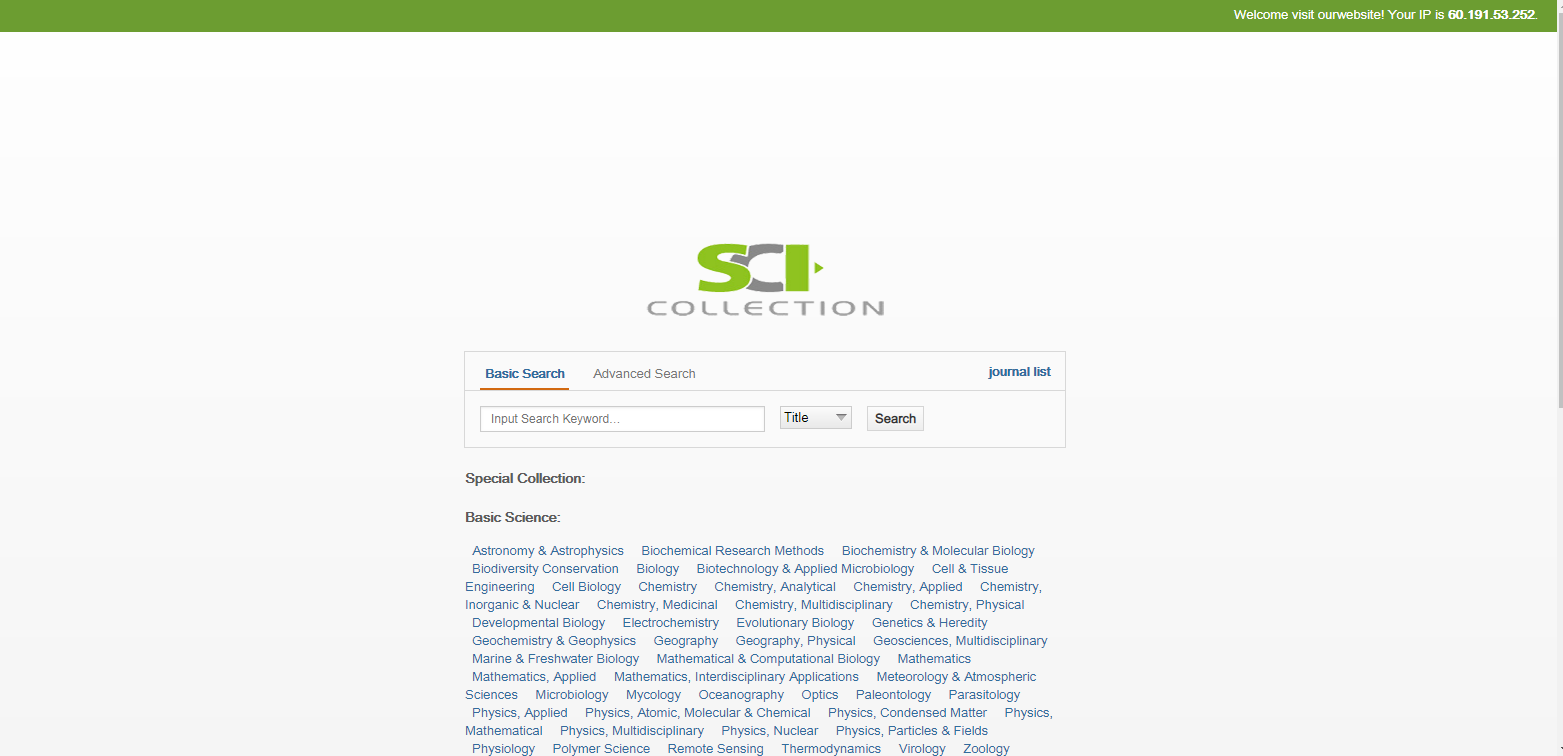 （三）浏览/检索/下载
进入数据库后，可看到页面检索框以及检索条件，输入想要查找的关键词，即可快速获得该关键词在库内的所有文献资源，再点击全文即可在线浏览；
也可将在线浏览的文献下载到本地，或将其打印或编辑，方便使用。
页面功能
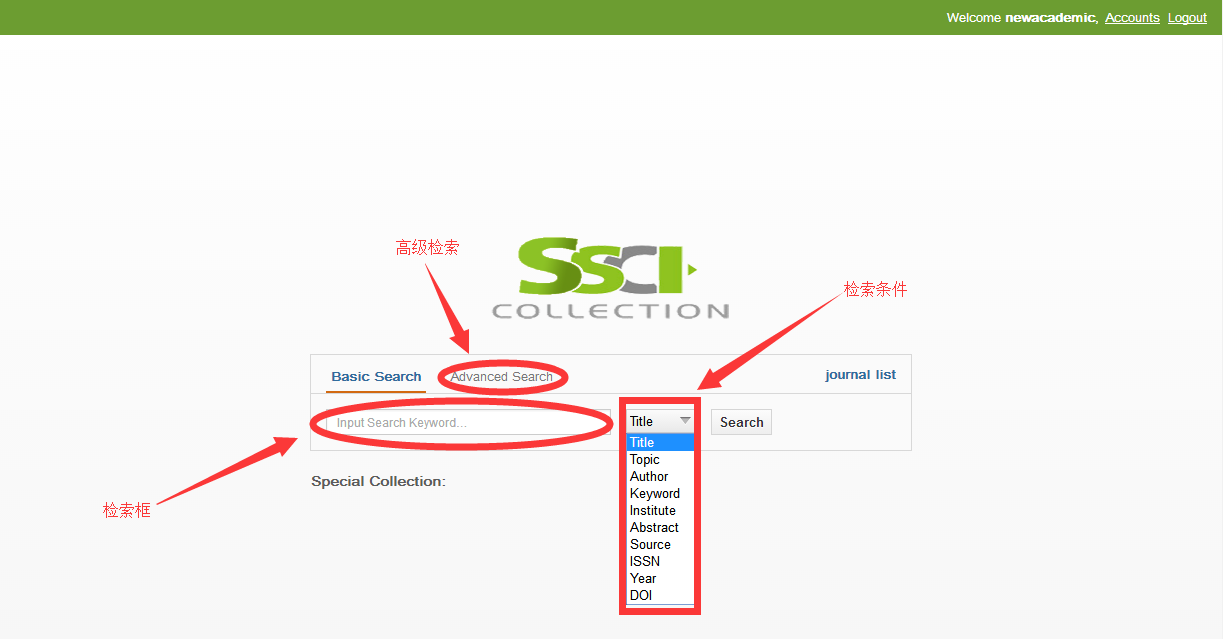 期刊列表
简单检索及结果
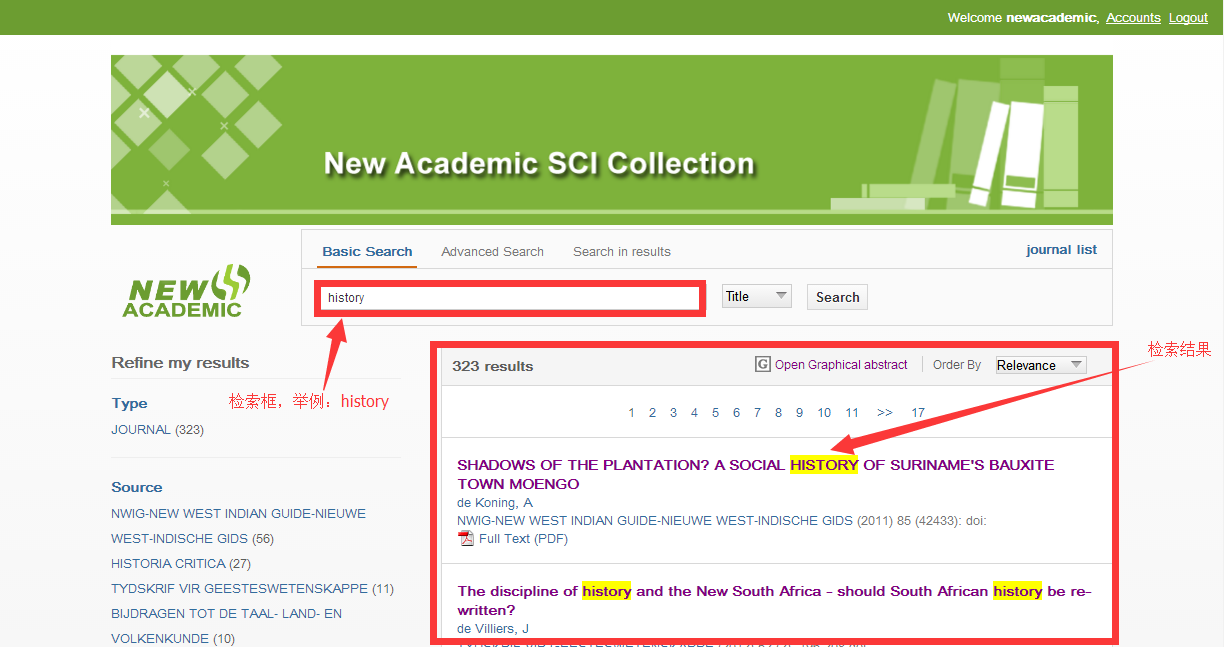 具体文章及功能
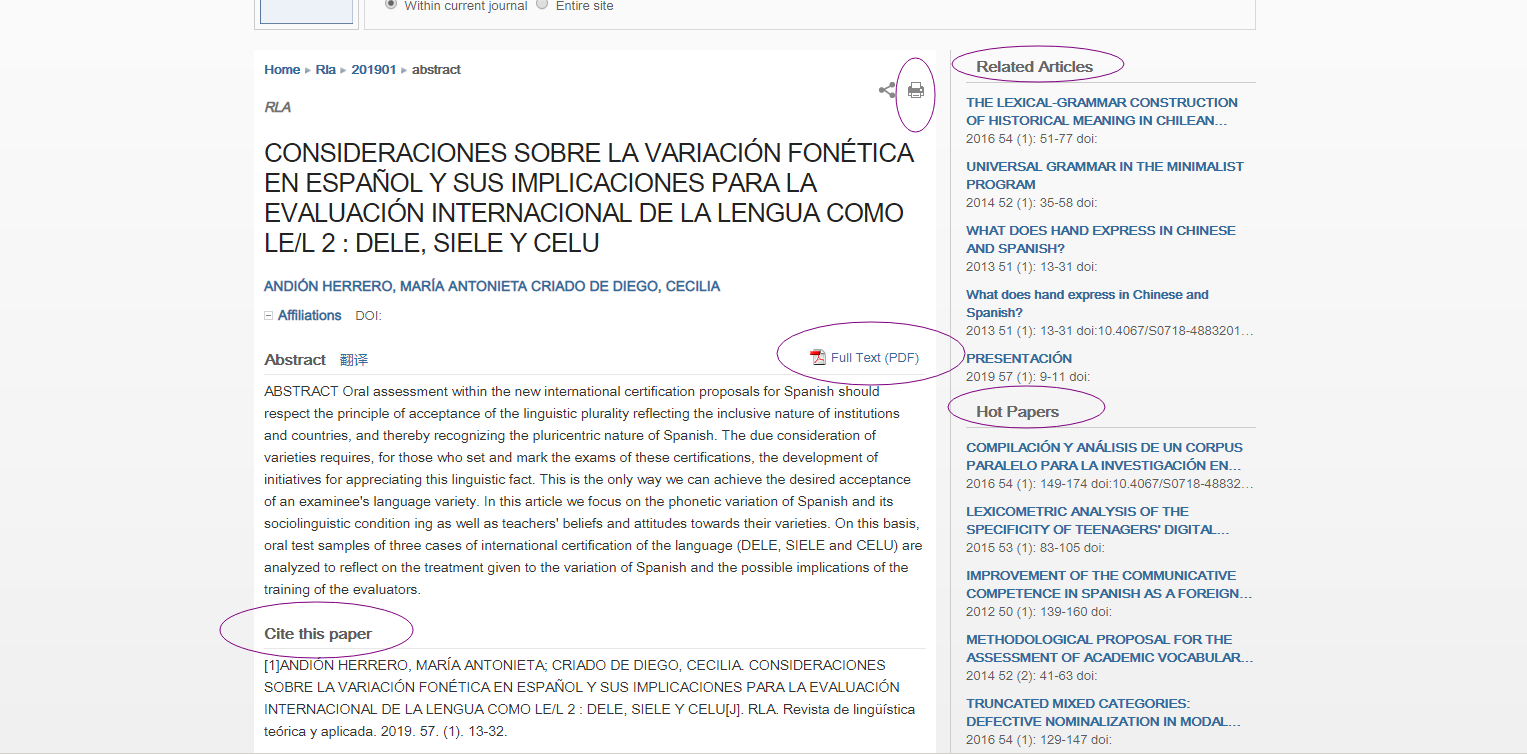 分享与打印
相关文章
PDF全文
热点文章
引用这篇文章的格式参考
PDF全文在线阅读及下载
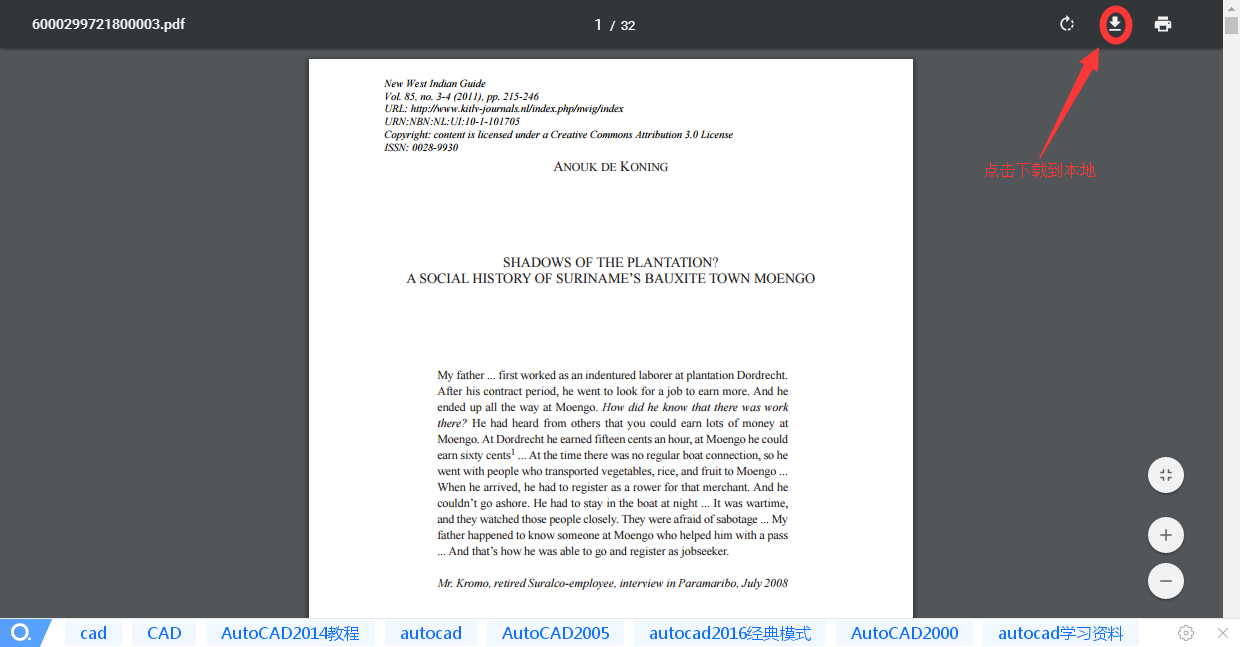 Jouranl list
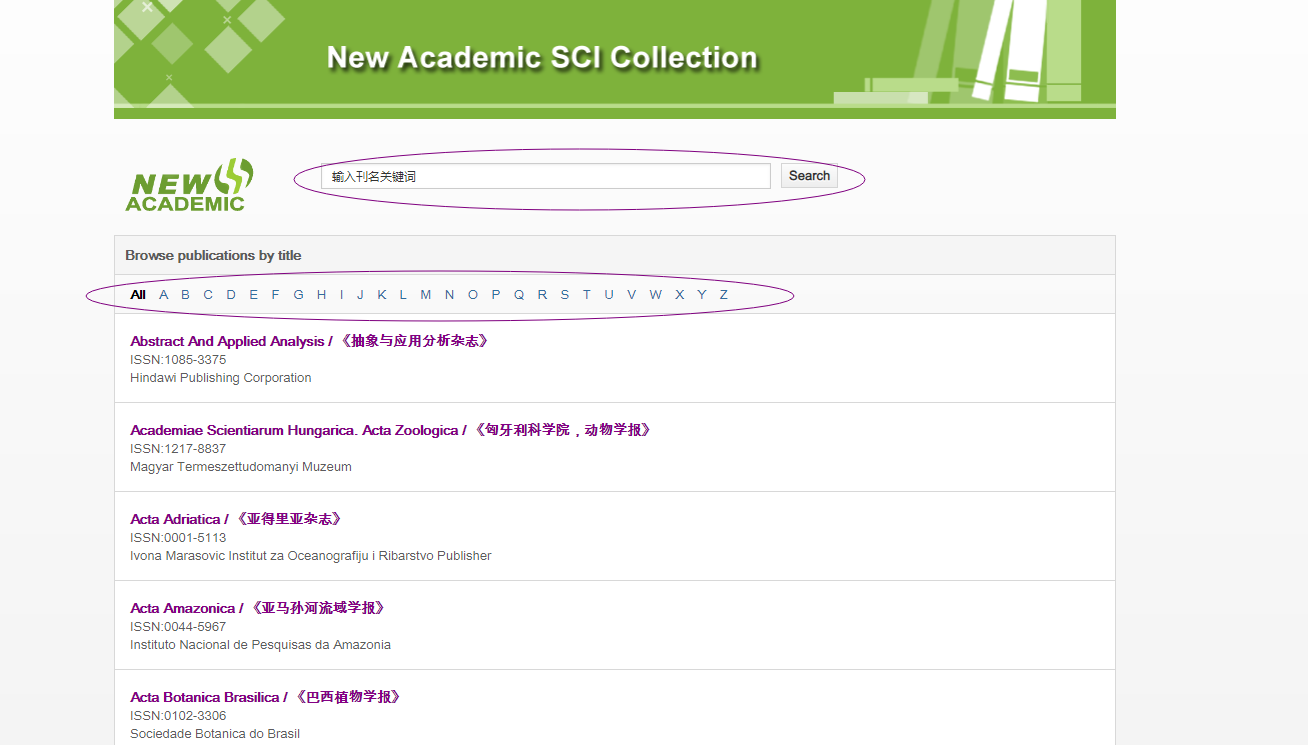 输入刊名关键词
刊名字顺
期刊列表
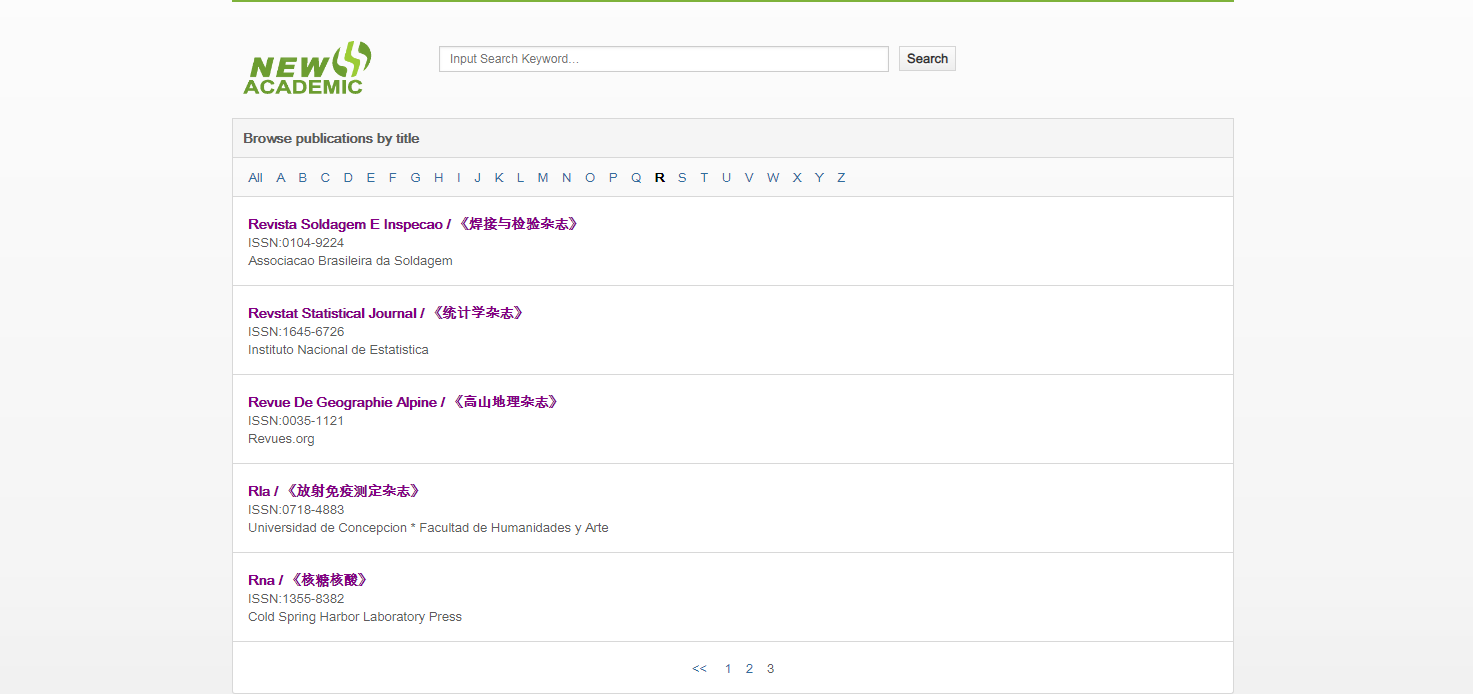 期刊的具体信息
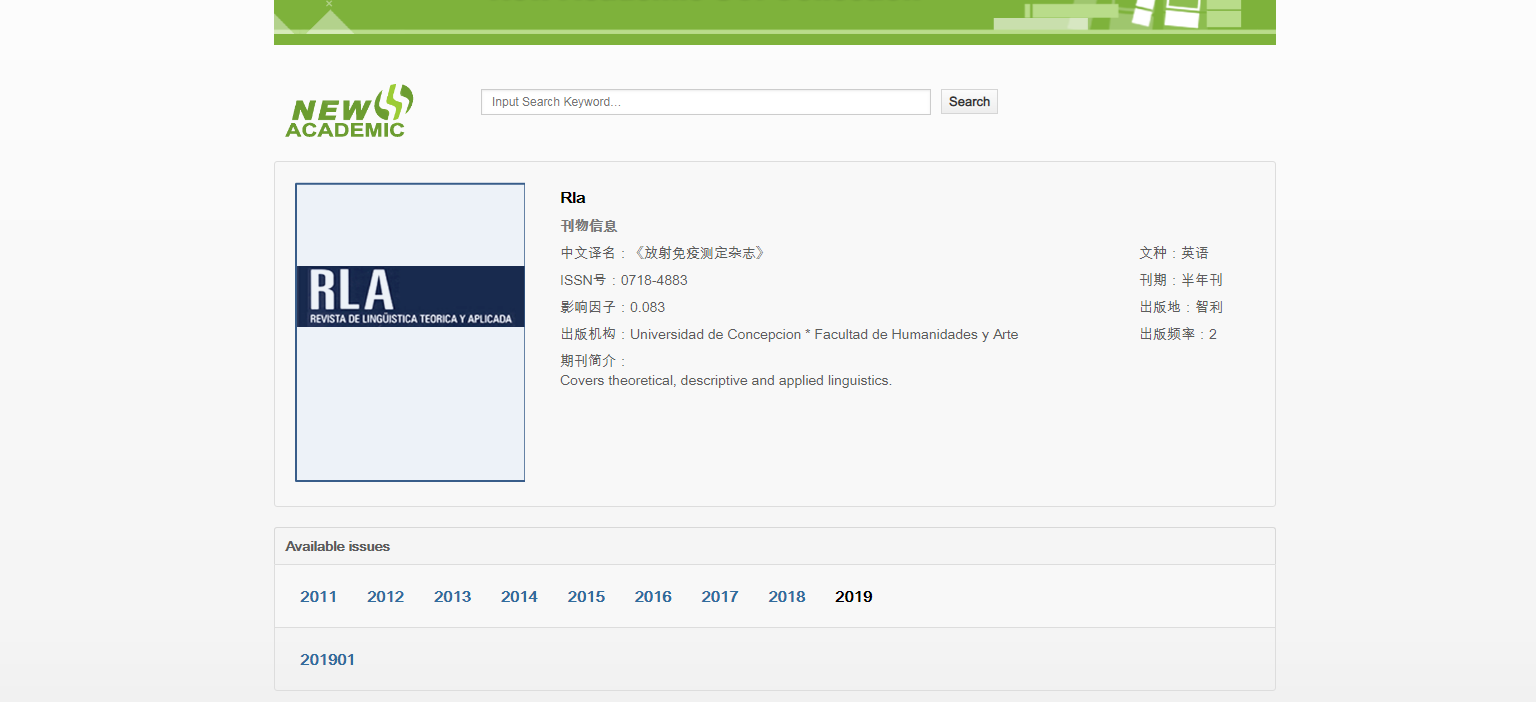 点期刊名称后的检索结果
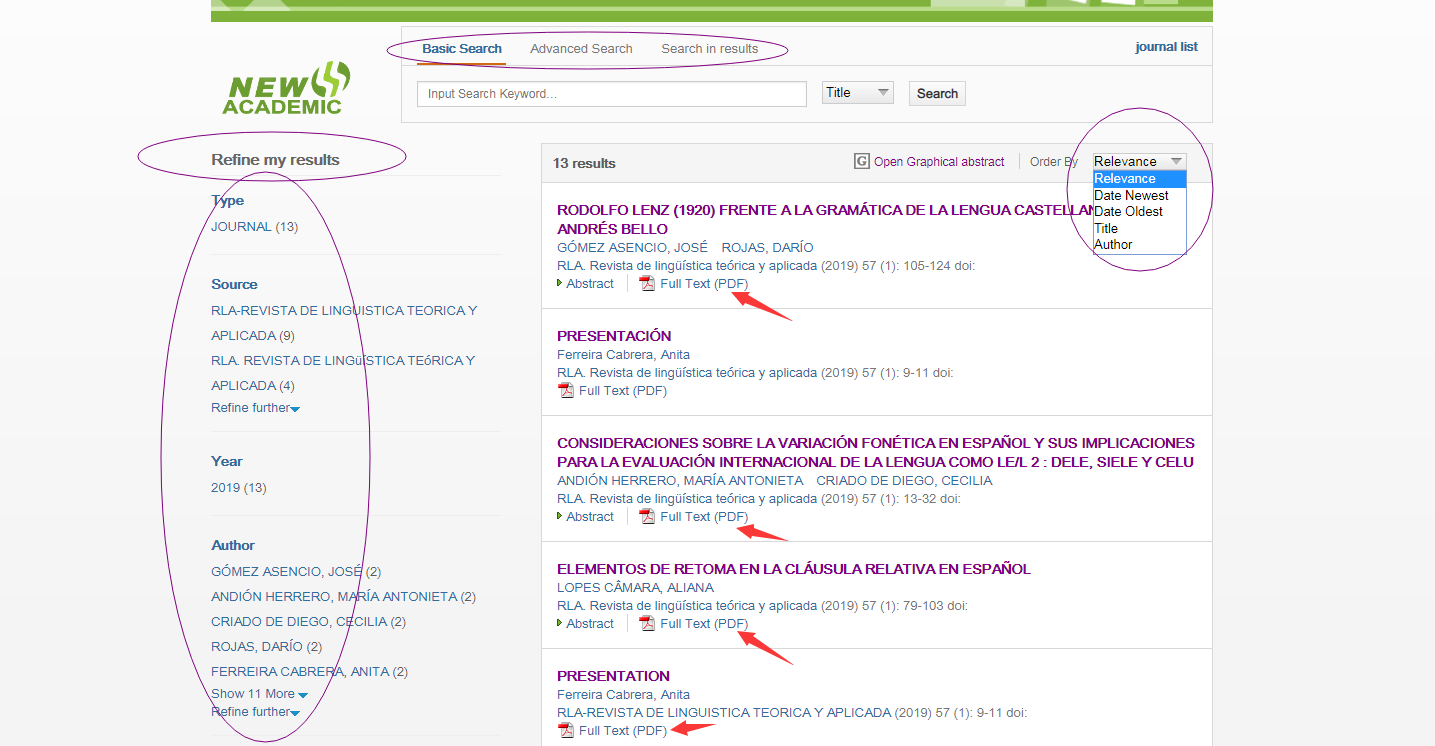 检索方式
精炼检索结果
结果排序方式
摘要与全文下载